группа 4
Органы чувств человека
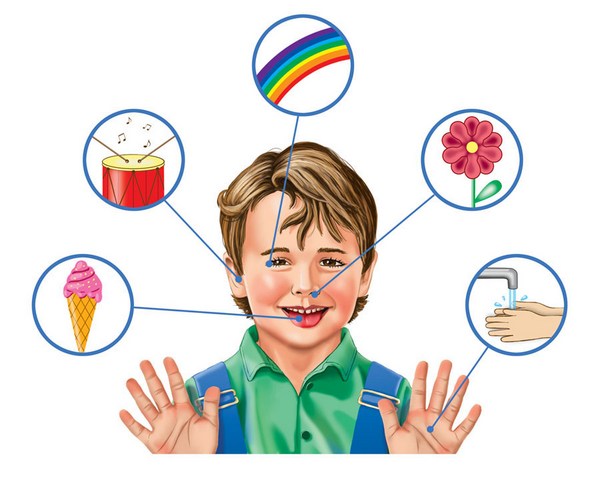 1
группа 4
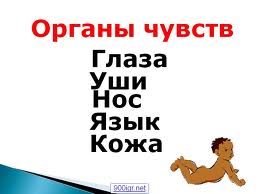 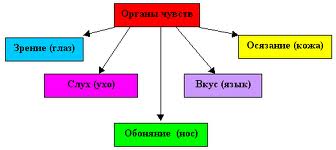 2
группа 4
Видеть папу,
Видеть маму
Видеть небо и леса
Помогают нам…?
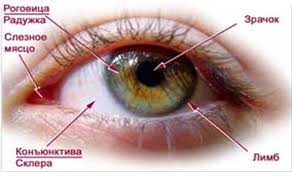 3
группа 4
Вот гора, а у горы-
Две глубокие норы.
В этих норах воздух бродит
То заходит, то выходит.
4
группа 4
Если б не было его. Не сказал бы ничего.
5
группа 4
6
группа 4
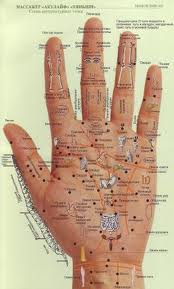 Пять братьев: 
ГОДАМИ РАВНЫЕ, 
РОСТОМ РАЗНЫЕ.
7
группа 4
ВОСПРИЯТИЕ ИНФОРМАЦИИ ОРГАНАМИ ЧУВСТВ
8
группа 4
9
группа 4
10